Zdravý životní styl
Můj pohled
Zdravý životní styl je důležitá věc.
Ke zdravému životnímu stylu patří sport, zdravá strava, nejíst moc cukrů, hodně spánku, pravidelně jíst.  
Tělu škodí moc cukrů, tuků, umělá sladidla a jiné chemické prvky, kouření, časté pití alkoholických nápojů
Nezdravý životní styl má za důsledek obezitu a předčasnou smrt
Logo
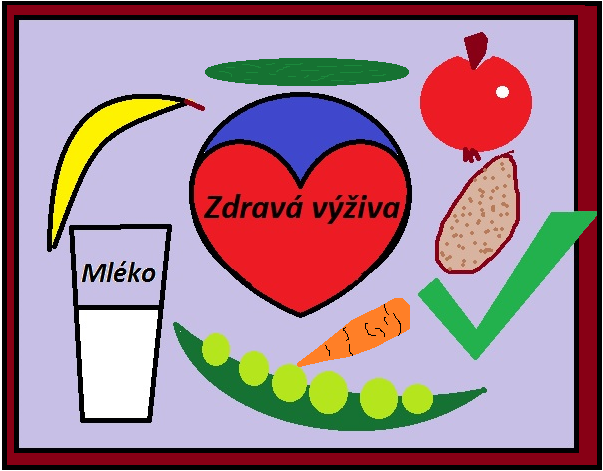 Můj životní styl
Pravidelně snídám
K snídani mám pečivo nebo cereálie
Obědvám pravidelně a zdravě
Spát chodím 21:00-21:30
Často běhám ,ale žádné pohybové aktivitě se nevěnuju
Potravinová pyramida
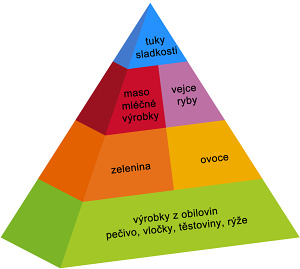 Kolik bychom měli věcí sníst za den
Jak "dobře" jíst, zásady zdravého stravování
Zpracoval: Marek Plachký

Obrázky přidal: Marek Plachký

Navrhl: Marek Plachký

Na zpracování prezentace byly použity programy
Malování 
Microsoft PowerPoint
Microsoft Excel
Youtube